בשורת יוחנן ח: 12 - 20
12 וַיֹּסֶף יֵשׁוּעַ וַיְדַבֵּר אֲלֵיהֶם לֵאמֹר אֲנִי אוֹר הָעוֹלָם כָּל־הַהֹלֵךְ אַחֲרַי לֹא יִתְהַלֵּךְ בַּחֲשֵׁכָה כִּי־אוֹר הַחַיִּים יִהְיֶה־לּוֹ׃  13 וַיֹּאמְרוּ הַפְּרוּשִׁים עַל־נַפְשְׁךָ מֵעִיד אָתָּה עֵדוּתְךָ אֵינֶנָּה נֶאֱמָנָה׃  14 וַיַּעַן יֵשׁוּעַ וַיֹּאמֶר אֲלֵיהֶם אַף אִם־אָעִיד עַל־נַפְשִׁי עֵדוּתִי נֶאֱמָנָה יַעַן כִּי־יָדַעְתִּי מֵאַיִן בָּאתִי וְאָנָה אֲנִי הֹלֵךְ וְאַתֶּם לֹא יְדַעְתֶּם מֵאַיִן בָּאתִי וְאָנָה אֵלֵךְ׃  15 אַתֶּם לְפִי הַבָּשָׂר תִּשְׁפֹּטוּ וַאֲנִי לֹא אֶשְׁפֹּט אִישׁ׃
16 וְאִם־אָנֹכִי אֶשְׁפֹּט מִשְׁפָּטִי אֱמֶת כִּי לֹא לְבַדִּי הִנֵּנִי כִּי אִם־אֲנִי וְהָאָב אֲשֶׁר שְׁלָחָנִי׃  17 וְגַם בְּתוֹרַתְכֶם כָּתוּב כִּי עֵדוּת שְׁנֵי אֲנָשִׁים נֶאֱמָנָה הִיא׃  18 אֲנִי הוּא הַמֵּעִיד עָלָי וְגַם־הָאָב אֲשֶׁר שְׁלָחַנִי יְעִידֵנִי׃  19 וַיֹּאמְרוּ אֵלָיו אַיּוֹ אָבִיךָ וַיַּעַן יֵשׁוּעַ גַּם־אֹתִי גַּם אֶת־אָבִי לֹא יְדַעְתֶּם אִלּוּ אֹתִי יְדַעְתֶּם כִּי עַתָּה גַּם אֶת־אָבִי יְדַעְתֶּם׃  20 כַּדְּבָרִים הָאֵלֶּה דִּבֶּר יֵשׁוּעַ בְּבֵית הָאוֹצָר בְּלַמְּדוֹ בַּמִּקְדָּשׁ וְלֹא־תְפָשֹוֹ אִישׁ כִּי לֹא־בָא עִתּוֹ׃
פסוק: 12
וַיֹּסֶף יֵשׁוּעַ וַיְדַבֵּר אֲלֵיהֶם לֵאמֹר אֲנִי אוֹר הָעוֹלָם
הָעָם֙ הַהֹלְכִ֣ים בַּחֹ֔שֶׁךְ רָא֖וּ א֣וֹר גָּד֑וֹל יֹשְׁבֵי֙ בְּאֶ֣רֶץ צַלְמָ֔וֶת א֖וֹר נָגַ֥הּ עֲלֵיהֶֽם׃ ישעיהו ט: 1
כִּי־יֶ֣לֶד יֻלַּד־לָ֗נוּ בֵּ֚ן נִתַּן־לָ֔נוּ וַתְּהִ֥י הַמִּשְׂרָ֖ה עַל שִׁכְמ֑וֹ וַיִּקְרָ֨א שְׁמ֜וֹ פֶּ֠לֶא יוֹעֵץ֙ אֵ֣ל גִּבּ֔וֹר אֲבִיעַ֖ד שַׂר־שָׁלֽוֹם׃ ישעיהו ט: 5
כָּל הַהֹלֵךְ אַחֲרַי לֹא יִתְהַלֵּךְ בַּחֲשֵׁכָה
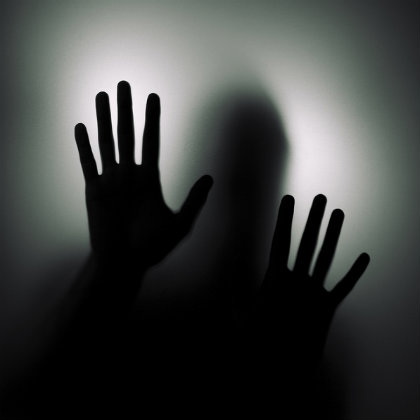 כִּי־אוֹר הַחַיִּים יִהְיֶה־לּוֹ׃
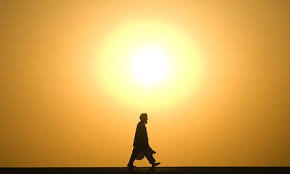 האור של האדון ידריך ויכוון את החיים של כל מאמין אמיתי ויאפשר לו לחיות ברצון הטוב והשלם של אבינו שבשמים.
פסוק: 13
וַיֹּאמְרוּ הַפְּרוּשִׁים עַל־נַפְשְׁךָ מֵעִיד אָתָּה עֵדוּתְךָ אֵינֶנָּה נֶאֱמָנָה׃
פסוק: 14
וַיַּעַן יֵשׁוּעַ וַיֹּאמֶר אֲלֵיהֶם אַף אִם־אָעִיד עַל נַפְשִׁי עֵדוּתִי נֶאֱמָנָה
יַעַן כִּי יָדַעְתִּי מֵאַיִן בָּאתִי וְאָנָה אֲנִי הֹלֵךְ
וְאַתֶּם לֹא יְדַעְתֶּם מֵאַיִן בָּאתִי וְאָנָה אֵלֵךְ׃
פסוק: 15
אַתֶּם לְפִי הַבָּשָׂר תִּשְׁפֹּטוּ
אַל־תִּשְׁפְּטוּ לְמַרְאֵה עָיִן כִּי אִם מִשְׁפַּט צֶדֶק שְׁפֹטוּ׃  ב. יוחנן ז:24
וַאֲנִי לֹא אֶשְׁפֹּט אִישׁ׃
47 וְהַשֹּׁמֵעַ אֶת־דְּבָרַי וְלֹא יִשְׁמְרֵם אֲנִי לֹא אֶשְׁפֹּט אֹתוֹ כִּי לֹא־בָאתִי לִשְׁפֹּט אֶת־הָעוֹלָם כִּי אִם־לְהוֹשִׁיעַ אֶת־הָעוֹלָם:  ב. יוחנן י"ב
כִּי הָאֱלֹהִים לֹא־שָׁלַח אֶת־בְּנוֹ אֶל הָעוֹלָם לָדִין אֶת־הָעוֹלָם כִּי אִם־לְמַעַן יִוָּשַׁע בּוֹ הָעוֹלָם:        בשורת יוחנן ג: 17
פסוק: 16
וְאִם־אָנֹכִי אֶשְׁפֹּט מִשְׁפָּטִי אֱמֶת
48 וְאִישׁ אֲשֶׁר יִבְזֵנִי וְלֹא יִקַּח אֲמָרַי יֵשׁ אֶחָד אֲשֶׁר־יָדִין אֹתוֹ הַדָּבָר אֲשֶׁר דִּבַּרְתִּי הוּא יָדִין אֹתוֹ בַּיּוֹם הָאַחֲרוֹן׃   ב. יוחנן י"ב
כִּי לֹא לְבַדִּי הִנֵּנִי כִּי אִם אֲנִי וְהָאָב אֲשֶׁר שְׁלָחָנִי׃
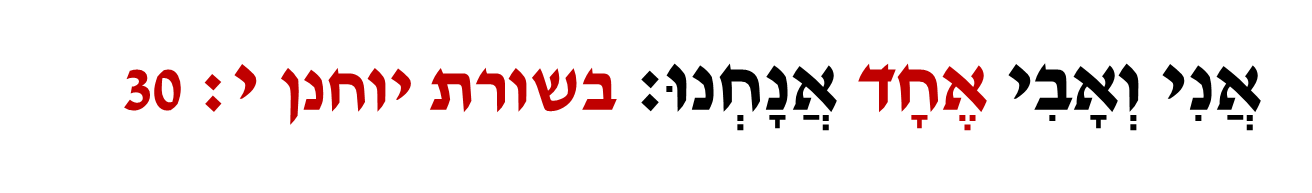 אָנֹכִי בְאָבִי וְאָבִי בִּי
30 לֹא אוּכַל לַעֲשׂוֹת דָּבָר מִנַּפְשִׁי כַּאֲשֶׁר אֶשְׁמַע כֵּן אֶשְׁפֹּט וּמִשְׁפָּטִי מִשְׁפַּט־צֶדֶק כִּי לֹא אֲבַקֵּשׁ רְצוֹנִי כִּי אִם־רְצוֹן הָאָב אֲשֶׁר שְׁלָחָנִי: ב. יוחנן ה: 30
9 וַיֹּאמֶר אֵלָיו יֵשׁוּעַ זֶה כַּמָּה יָמִים אָנֹכִי אִתְּכֶם וְאַתָּה פִילִפּוֹס הֲטֶרֶם תֵּדָעֵנִי הַרֹאֶה אֹתִי רָאָה אֶת־הָאָב וְלָמָּה־זֶּה תֹאמַר הַרְאֵנוּ אֶת הָאָב׃ 10 הַאֵינְךָ מַאֲמִין כִּי אָנֹכִי בְאָבִי וְאָבִי בִּי הַדְּבָרִים אֲשֶׁר אֲדַבֵּר אֲלֵיכֶם לֹא־מִנַּפְשִׁי אָנֹכִי דֹבֵר כִּי אָבִי הַשֹּׁכֵן בְּקִרְבִּי הוּא עֹשֶׂה אֶת הַמַּעֲשִׂים׃         ב.יוחנן י"ד: 9 - 10
פסוק: 17
וְגַם בְּתוֹרַתְכֶם כָּתוּב כִּי עֵדוּת שְׁנֵי אֲנָשִׁים נֶאֱמָנָה הִיא׃
15 לֹֽא יָקוּם֩ עֵ֨ד אֶחָ֜ד בְּאִ֗ישׁ לְכָל עָוֺן֙ וּלְכָל חַטָּ֔את בְּכָל חֵ֖טְא אֲשֶׁ֣ר יֶֽחֱטָ֑א עַל פִּ֣י שְׁנֵ֣י עֵדִ֗ים א֛וֹ עַל פִּ֥י שְׁלֹשָֽׁה עֵדִ֖ים יָק֥וּם דָּבָֽר׃            דברים י"ט : 15
פסוק: 18
אֲנִי הוּא הַמֵּעִיד עָלָי וְגַם הָאָב אֲשֶׁר שְׁלָחַנִי יְעִידֵנִי׃
כיצד האב מעיד על בנו ?
הַמַּעֲשִׂים אֲשֶׁר נָתַן־לִי אָבִי לְהַשְׁלִימָם הַמַּעֲשִׂים הָאֵלֶּה אֲשֶׁר־אֲנִי עֹשֶׂה מְעִידִים עָלַי כִּי הָאָב שְׁלָחָנִי     ב. יוחנן ה: 36
פסוק: 19
וַיֹּאמְרוּ אֵלָיו אַיּוֹ אָבִיךָ
וַיַּעַן יֵשׁוּעַ גַּם־אֹתִי גַּם אֶת־אָבִי לֹא יְדַעְתֶּם
אִלּוּ אֹתִי יְדַעְתֶּם כִּי עַתָּה גַּם אֶת־אָבִי יְדַעְתֶּם׃
פסוק: 20
כַּדְּבָרִים הָאֵלֶּה דִּבֶּר יֵשׁוּעַ בְּבֵית הָאוֹצָר בְּלַמְּדוֹ בַּמִּקְדָּשׁ וְלֹא־תְפָשֹוֹ אִישׁ כִּי לֹא־בָא עִתּוֹ׃
למוד דברי ישוע הוא תנאי הכרחי אך לא מספיק כדי לקבל את אור החיים
הציפיות של האדון ממאמין שקיבל את אור החיים:
14 אַתֶּם אוֹר הָעוֹלָם ... 16 כֵּן יָאֵר אוֹרְכֶם לִפְנֵי בְּנֵי הָאָדָם לְמַעַן יִרְאוּ מַעֲשֵׂיכֶם הַטּוֹבִים וְשִׁבְּחוּ אֶת־אֲבִיכֶם שֶׁבַּשָּׁמָיִם׃    מתי ה:  14 - 16